ТЕМА 5. 
МЕТОДИКА ФАКТОРНОГО АНАЛІЗУ
Поняття та завдання факторного аналізу

Класифікація факторів для потреб АГД

Моделювання факторних систем

Способи виміру впливу факторів у детермінованому аналізі
Поняття та завдання факторного аналізу
Всі явища та процеси господарської діяльності підприємств знаходяться у взаємозв’язку, взаємозалежності та взаємообумовленості. Деякі з них безпосередньо пов’язані між собою, а інші – опосередковано. 

Кожний результативний показник залежить від численних і різноманітних факторів.
Факторний аналіз -  методика комплексного та системного вивчення і вимірювання впливу факторів на величину результативних показників
ЕТАПИ ПРОВЕДЕННЯ ФАКТОРНОГО АНАЛІЗУ:

1. Вибір факторів, які впливають на досліджувані результативні показники; їх класифікація і систематизація.
 
2. Визначення форми залежності між факторами та результативним показником на підставі набутого досвіду, за допомогою спеціальних способів і прийомів.
3. Моделювання взаємозв’язків між результативними та факторними показниками. Побудова економічно обґрунтованої (з позицій факторного аналізу) факторної моделі.

4. Розрахунок впливу факторів та оцінка ролі кожного з них у зміні величини результативного показника. 

5. Формування висновків за результатами проведених досліджень, підготовка відповідних управлінських рішень
2. Класифікація факторів для потреб аналізу
В економічних дослідженнях під факторами розуміють рушійні сили розвитку процесів і явищ, які відбуваються у підприємстві.
До факторів першого рівня відносять ті, що безпосередньо впливають на результативний показник. Фактори, що спричиняють непрямий вплив на результативний показник за допомогою факторів першого рівня – фактори другого рівня тощо.
Кількісними вважаються фактори, що виражають кількісну визначеність явищ (кількість обладнання, сировини), наприклад, обсяг валових доходів, продажу продукції, сума власних і залучених фінансових ресурсів, сума витрат на виробництво, чисельність працівників підприємства, робочих днів в аналізованому періоді тощо.
До структурних факторів відносяться такі показники як питома вага власних фінансових ресурсів у капіталі підприємства, частка активної частини основних засобів у загальній вартості основних засобів, частка робітників підприємства, питома вага матеріальних витрат у загальній сумі витрат на виробництво тощо.
Якісні фактори визначають внутрішні якості, ознаки й особливості об’єктів, що вивчаються. Наприклад, рівень продуктивності праці робітників, ціна і рентабельність виробів, які випускає підприємство, доходність цінних паперів тощо.
3. Моделювання факторних систем
Моделювання – це один з методів наукового пізнання, за допомогою якого створюється модель об’єкта дослідження; тобто взаємозв’язок показника, що досліджується, з факторами передається у формі конкретного математичного рівняння
Функціональний зв’язок можна відобразити шляхом використання 
адитивної, 
мультиплікативної, 
кратної або 
комбінованої моделей
1. Адитивний взаємозв’язок можна представити у вигляді математичного рівняння:
2. Мультиплікативний взаємозв’язок відображає прямо пропорційну залежність результативного показника від факторів:
3. Кратна залежність результативного показника:
4. Комбінований (змішаний) взаємозв’язок результативного і факторних показників – поєднання в різноманітних комбінаціях адитивної, мультиплікативної та кратної залежностей:
4. Способи виміру впливу факторів у детермінованому аналізі
Елімінувати – означає усунути, виключити вплив всіх факторів на величину результативного показника, крім одного.

 При цьому виходять з умовного припущення про те, що всі фактори змінюються незалежно один від одного: спочатку змінюється один, а всі інші залишаються без зміни, потім змінюється другий, третій і т.д., за умови незмінності інших. Це дає можливість визначити вплив кожного фактору на величину показника, що досліджується, окремо від інших
Спосіб ланцюгових підстановок
використовується для розрахунку впливу факторів 
в усіх типах детермінованих факторних моделей: адитивних, мультиплікативних, кратних і комбінованих (змішаних)
Цей спосіб дозволяє визначити вплив окремих факторів на зміну величини результативного показника шляхом поступової заміни базисної величини кожного факторного показника в обсязі результативного показника на фактичну величину в звітному періоді. 

З цією метою визначають ряд умовних величин результативного показника, які враховують зміни одного, потім двох, трьох і т.д. факторів, припускаючи, що інші не змінюються. Порівняння результативної величини показника до та після зміни рівня того чи іншого фактору дає можливість елімінувати вплив всіх факторів, крім одного, і визначити вплив останнього на приріст результативного показника
Правила застосування способу ланцюгових підстановок: 

в першу чергу підлягають заміні кількісні фактори, далі – структурні, в останню чергу – якісні;

якщо модель представлена декількома кількісними, структурними або якісними показниками, послідовність підстановок визначається шляхом логічного аналізу. Тобто, черговість замін факторів залежить від оцінки того, які з них є основними, а які похідними, які первинні, а які – вторинні;
3) за умови, що вплив певного фактору не визначено беруть його базисну величину, тобто ту, з якою порівнюють, а якщо визначено, то беруть фактичну величину – ту, яку порівнюють;

4) кількість розрахункових умовних показників на один менше, ніж факторів у моделі
У = a *b*c
де У – результативний показник: 
Уо – базисний рівень результативного показника; 
У1 – звітний рівень результативного показника; 
a, b – кількісні показники: а – первинний щодо показника b; 
с – якісний показник.
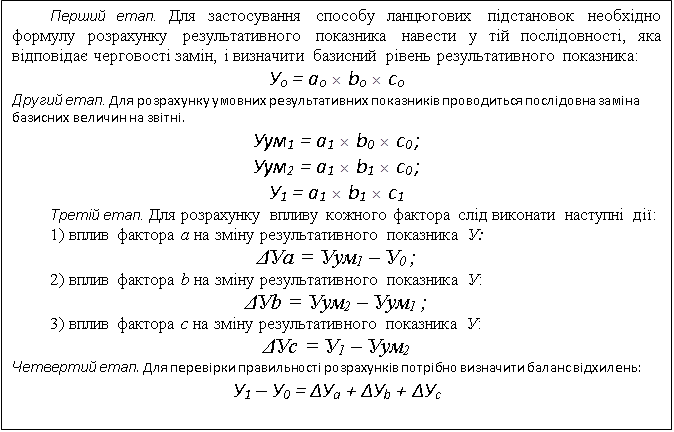 Спосіб абсолютних різниць
Використовується у моделях мультиплікативних 
та змішаних типу 
У = а (b-c)
При застосуванні способу абсолютних різниць розрахунок базується на послідовній заміні базисних значень показників на їх абсолютне відхилення, а після цього на фактичний рівень показників.
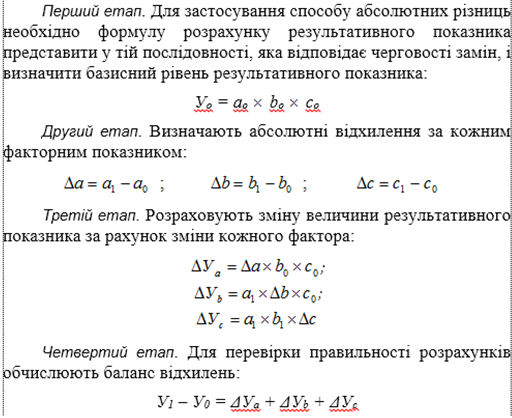 Спосіб відносних  різниць
Використовується у моделях мультиплікативних 
та змішаних типу 
У = а (b-c)
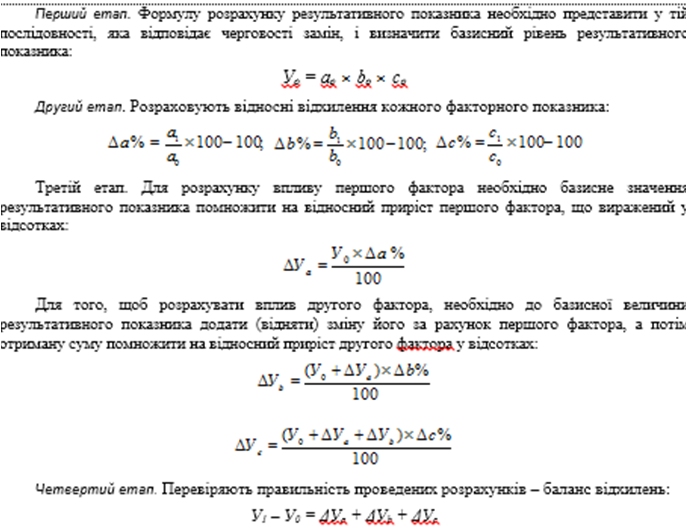